Foramen ovale
__________________________________:  “oval door”  
present in _

connects the ________________________ and allows blood entering the right heart to bypass the pulmonary circuit
Ductus arteriosus
____________________________________ between the _.  

Shortly after birth, it closes, separating right and left sides of the heart.
Congenital Heart Defects
__________________________ductus arteriosus...in which the connection between the aorta and pulmonary trunk _

A patent ductus arteriosus allows _


children become cyanotic after physical exertion.
Heart Sounds
“lubb dubb”  sounds are from the contraction and relaxation of heart tissues and the _
Heart Sounds
Lubb:  
first sound 
Ventricular contraction:  _
________________________________________________due to the ventricular pressure

Dubb:  
second sound.  
ventricular relaxation:  _
________________________________________________ valves closing.
Heart Sounds
Auscultation:   
 
2nd ICS at R sternal margin
Pulmonary Valve
2nd ICS at L sternal margin
 
5th ICS at R sternal margin
Mitral Valve
5th ICS, midclavicular line 
PMI
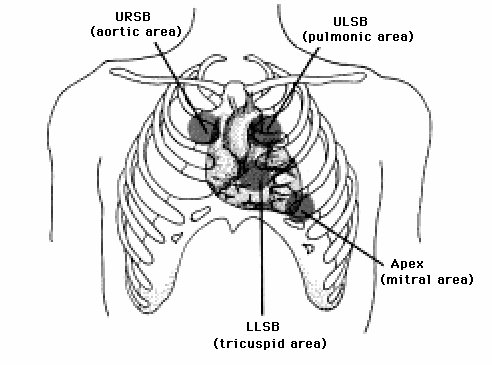 Cardiac Fibers
_________________________________ = SA node.  
specialized ___________________________________ beneath the epicardium.  
Located in _
Fibers are continuous with those of the atrial syncytium.
Cardiac Fibers
SA node can reach threshold on their own,
membranes _
Need no outside stimulation. 

initiates impulses that spread to the myocardium and stimulate the muscles to contract.
SA Node
SA node activity is _

Generates impulses 75 – 100  times a minute on its own.
Tempered by the _
Slows rate to 60 to 80 bpm  

Called the Pacemaker.
SA node
From SA node into the __________________________________,  the impulse goes from cell to cell via _

R and L atria contract almost simultaneously.
Cardiac Conduction
Before the impulses reach the ventricular syncytium, they are _________________________ by a group of tissues called the _

located in the __________________________________________________________________________ that separates that atria
Cardiac conduction
AV node provides the _____________________________________  between atrial and ventricular syncytia
Because of the AV node there is a time delay.  
allows time for the atria to _____________________________________ before the coming ventricular contraction
Cardiac Conduction
The impulse reaches the far side of the AV node 

it passes into a group of fibers called __________________________________________________________________________ and the impulse passes through them
Cardiac Conduction
Bundle of His divides into right and left branches .  

gives rise to enlarged __________________________________ that carry the impulses ______________________ than the cell to cell contact could
Cardiac Conduction
Purkinje fibers 
transmit the impulses _
allows the contraction to push the blood superiorly towards the aortic and pulmonary valves.
Allows the ventricular myocardium to contract __________________________________ rather than in a wave.
Intrinsic Cardiac Conduction
1.   
2.   
3.  Atrioventricular bundle
Bundle of His
4.  R/L bundle branches
5.
Heart Excitation Related to ECG
SA node generates impulse;
atrial excitation begins
Impulse delayed
at AV node
Impulse passes to
heart apex; ventricular
excitation begins
Ventricular excitation
complete
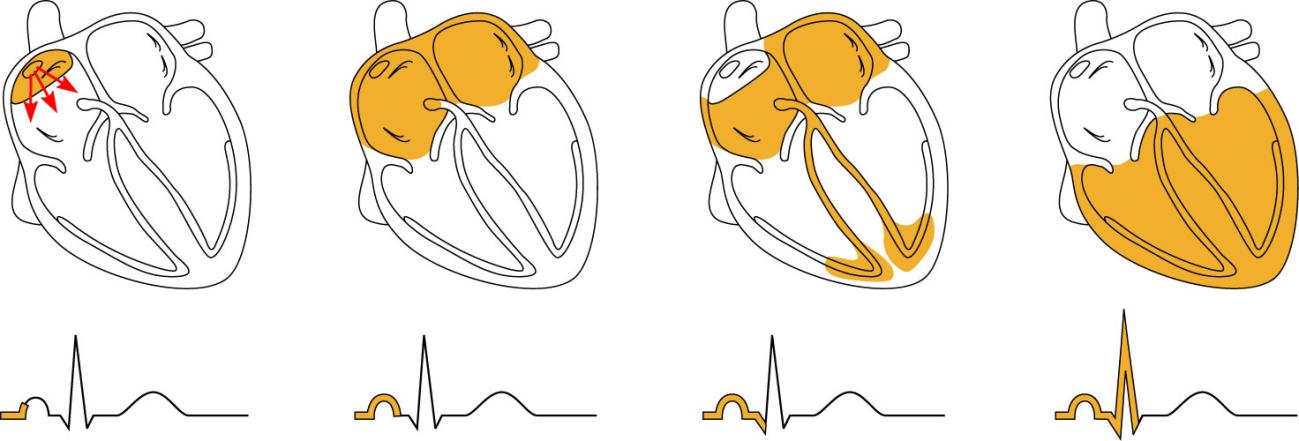 SA node
AV node
Bundle
branches
Purkinje
fibers
Figure 18.17
Conduction Defects
Uncoordinated atrial and ventricular contractions
Fibrillation
Rapid and _
SA node _

Defibrillation:  electrical shock to the heart interrupts chaotic fibrillations and _
Cardiac Output
Stroke Volume
Volume of blood pumped out by _

Cardiac output (CO)
Amount of blood pumped out by each ventricle _

_________________________________________= Cardiac Output
EKG
____________________________________ occur in the myocardium during a cardiac cycle.  

Body fluids _____________________________________ that can be detected on the surface of the body
EKG
Normal ECG has _
SA node triggers impulses, electrical change in atrium. 
Produces a _
Corresponds to the __________________________________________________________________________  that will soon lead to the contraction of the atrium.
EKG
When the impulses reach the ventricular fibers, they _

Ventricle walls are thicker and the electrical charge is greater 
Forms the _
Contains Q wave, R wave, and S wave.
EKG
ventricle muscles _
EKG
P:   
QRS:  repolarization of atria and overlapping depolarization of ventricles
T:
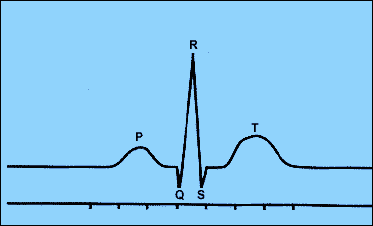 Regulation
Remember, the SA node on its own will cause the heart to beat at _

Tempered by Parasympathetic and Sympathetic systems
Extrinsic Regulation of the Cardiac Cycle
Parasympathetic fibers that innervate the heart arise from neurons in the medulla oblongata and make up parts of the _


These fibers branch into the SA and AV nodes.   At nerve fiber endings, releases _
Regulation
Parasympathetic system can change heart rate in either direction.  

_______________________________in the impulses increases Acetylcholine _

  ______________________________ in the impulse decreases acetylcholine  _
Extrinsic Regulation
Resting heart rate is approximately 70 bpm due to the parasympathetic innervation from the _


The Vagus Nerve/Parasympathetic input slows the pacemaker cells
Extrinsic Regulation
Sympathetic System:
 

increases ____________________________________ of myocardial contractions.
Regulation
found _

Detects changes in blood pressure.
Regulation
Increase in pressure stretches the receptors signals the ___________________________________ sends parasympathetic impulses to _______________________________the heart rate and force of contraction.  
Helps to _____________________________________ towards normal
Regulation
Stretch receptors in _
 when blood pressure increases signals cardioaccelerators 
Sympathetic impulses  ________________________________________________________________________

Venous pressure is reduced
Chemical Regulation
Hormones
 
From _
Short term, rapid increase in heart rate
Thyroxine 
From _
Takes longer to act, but causes a _

Can lead to _______________________________________ heart in hyperthyroid conditions
Chemical regulation
Ion imbalances:   
 
Depresses the heart

 
Increase heart irritability
Spastic heart contractions
Chemical regulation
Ion imbalances:   
 
Feeble irregular heart beat

 
Interferes with depolarization
Can lead to cardiac arrest
Heart rate
Increased heart rate
Above _
Can be caused by 
increased body temperatures
 
 
Heart disease
Heart Rate
Bradycardia
Decreased heart rate
 
Can be caused by
 
Drugs
Parasympathetic nervous system
 
Pathological if cardiac output falls
Indicative of brain edema following head trauma
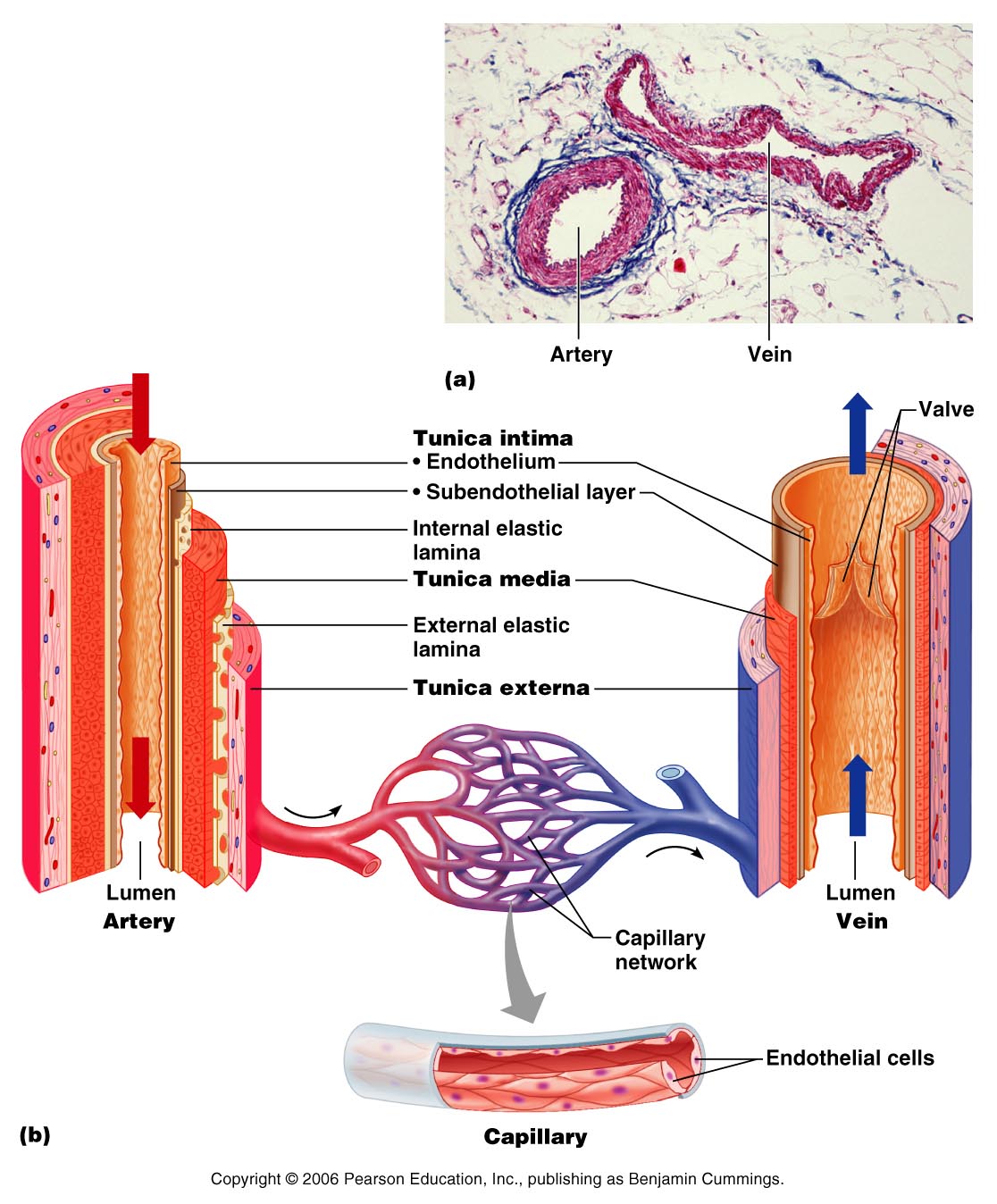 Blood Vessels
Arteries
strong _______________________________ vessels adapted to carry blood under _

Three layers or tunics 
Tunica _
Tunica _
Tunica _
Arteries
Innermost:  tunica interna/intima:  

Separates the _

helps to _____________________________________ by secreting chemicals that inhibit platelet aggregation.  

Provides a _
Arteries
Middle layer:  _

bulk of arterial wall is _____________________________________ and thick layer of elastic connective tissue.
gives the vessels an _______________________________________ that helps it to stand up to the force of the blood pressure.
Arteries
Tunica Media
Activity of the smooth muscle is regulated by _
From _

Increased impulses allow vasoconstriction:  _

Decreased impulses allow vasodilation:  _
Arteries
Outer layer:  tunica externa/adventitia:  

thin connective tissue with _ 

_____________________________________ the artery to the surrounding tissues.
Types of Arteries
Elastic arteries
 
Arterioles
Elastic Arteries
Thick walled arteries _
A.k.a.  

Contain a lot of _

Act as pressure reservoirs
Keeps blood flow continuous rather than stop/start
Muscular arteries
Also:   

Tunica media contains ____________________________________ and less elastic tissue than elastic arteries

More active _
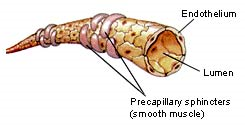 Arterioles
Larger arterioles have _

Small arterioles have _

These vessels will feed into the capillaries
Capillaries
Smallest blood vessels.  
Connect the smallest arterioles and smallest venules.  
Three types
Capillaries
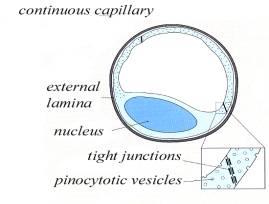 Continuous
Abundant in _
 
Endothelial cells provide a continuous lining joined together by tight junctions
Gaps in membranes called intercellular clefts
Allow passage of fluids and small solutes
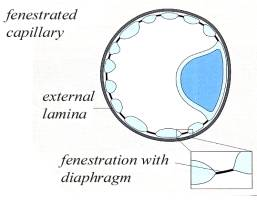 Capillaries
Fenestrated
Contains pores or openings _
More _
Located where _______________________________________ takes place
Small intestine
Kidneys
Endocrine glands like pituitary and thyroid
Capillaries
Sinusoid
Also called discontinuous capillaries
 
Found in 
__________________________________________:  associated with macrophages called Kupffer cells that destroy bacteria
 
Lymph tissue:  Spleen
Some endocrine organs
Fenestrated with few tight junctions
Allows __________________________________________________________________________________ to get into the nearby tissue
Capillaries
Walls are _____________________________,  single layer of squamous epithelial cells. 

Form a _____________________________________through which the exchange of gasses and wastes take place
Capillaries
Exchange of gasses and nutrients occurs in the capillaries.  
Biochemicals move through the walls by __

____________________________________ is the most important means of transfer.
Capillaries
High O2 conc and nutrients, substances diffuse through the capillary walls and _

CO2 concentration _____________________________________.  Will diffuse into capillaries from tissues
Regulation of capillary
_____________________________________ that encircles the capillary entrances.  

Precapillary sphincters:  may close a capillary by contracting or open it by relaxing.  

Sphincters _